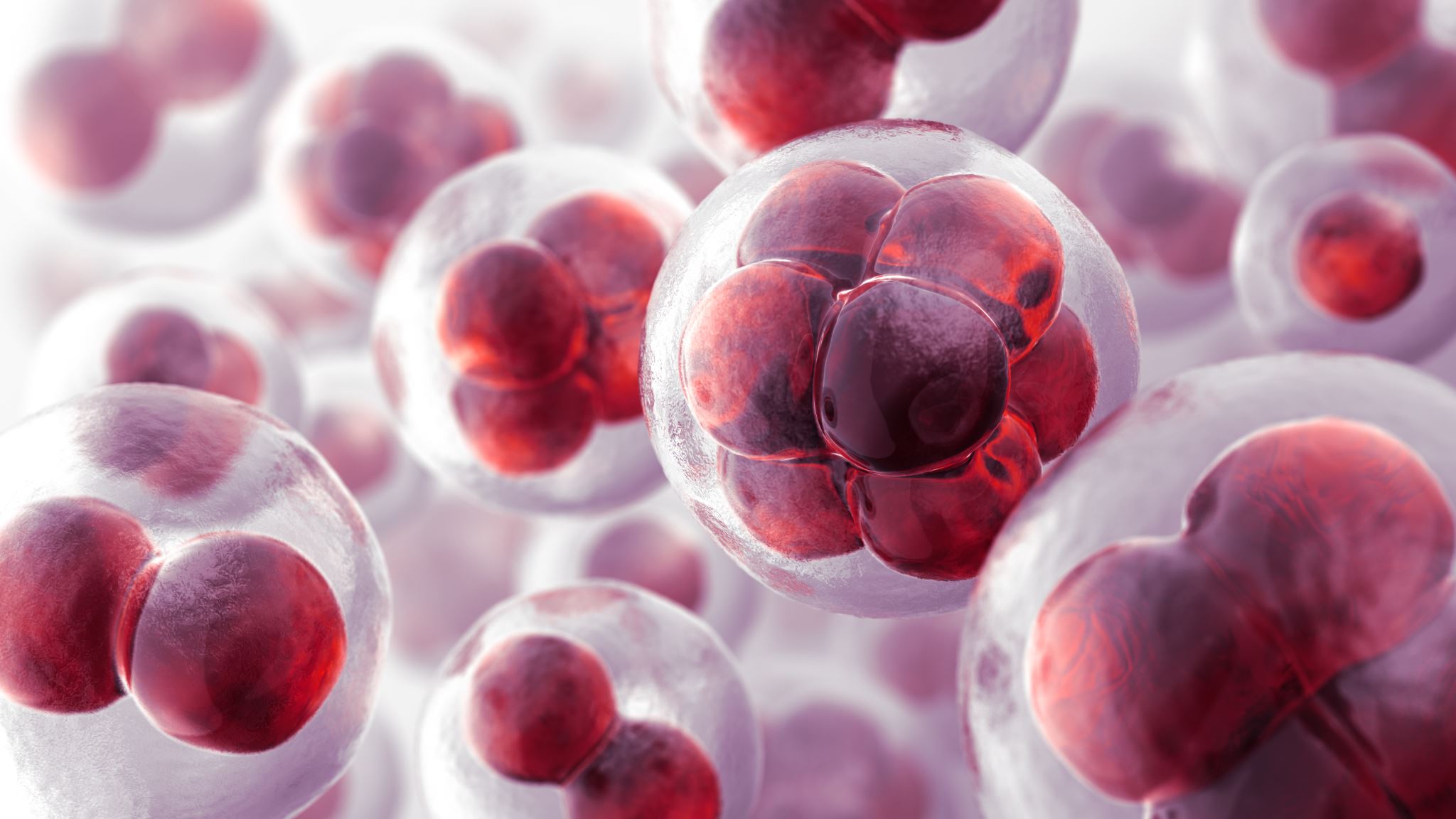 Types of Blood Products and Their Clinical Indication
Blood Products
Whole Blood
Packed Red Blood Cell
Platelet rich plasma
Fresh frozen plasma
Platelet concentrate
Liquid Plasma
Cryopresipitat
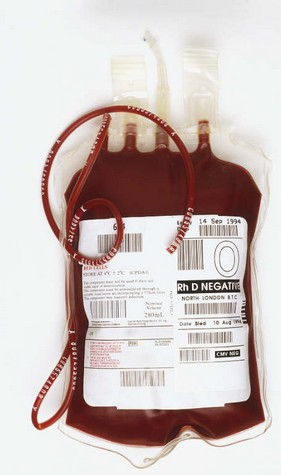 Whole Blood
Whole blood” is simply the blood that flows through the veins. 
It contains red cells, white cells, and platelets suspended in plasma.
Unseparated blood collected into an approved container containing an anticoagulant-preservative solution
Generally,  whole blood donation is used for the source for the blood substitutes
Whole Blood
Up to 510 ml total volume (volume may vary in accordance with local policies)
 450 ml donor blood
 63 ml anticoagulant-preservative solution
 Hemoglobin ~12 g/ml
 Hematocrit 35%–45%
 No functional platelets
 No labile coagulation factors (V and VIII)
Features
Between +2°C and +6°C in approved blood bank refrigerator, fitted with a temperature chart and alarm
 During storage at +2°C and +6°C, changes in composition occur resulting from red cell metabolism
21  days within CPD;  35 days within CPDA-1
Transport systems where it can be guaranteed that the temperature will not exceed + 10 °C should be used after a maximum period of 24 hours.
 Transfusion should be started within 30 minutes of removal from refrigerator
Storage-Cariage
Routine screening for transfusion-transmissible infections, including HIV-1 and HIV-2, hepatitis B and C, and syphilis
Screening
Patients who are actively bleeding 
Patients who are lost more than 25% of their volume
Exchange transfusion in infants
Indication
Must be ABO and RhD compatible with the recipient
 Never add medication to a unit of blood
 Complete transfusion within 4 hours of commencement
Transfusion must be done by special transfusion set obtained from the blood center
Administration
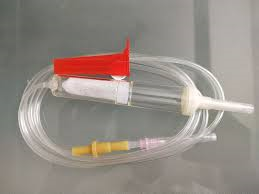 Red Cell Concentrate
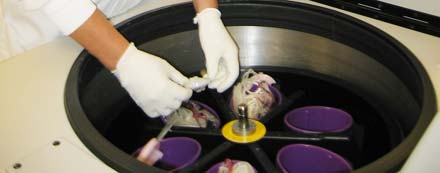 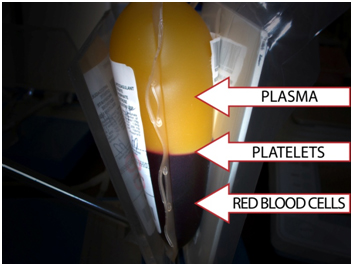 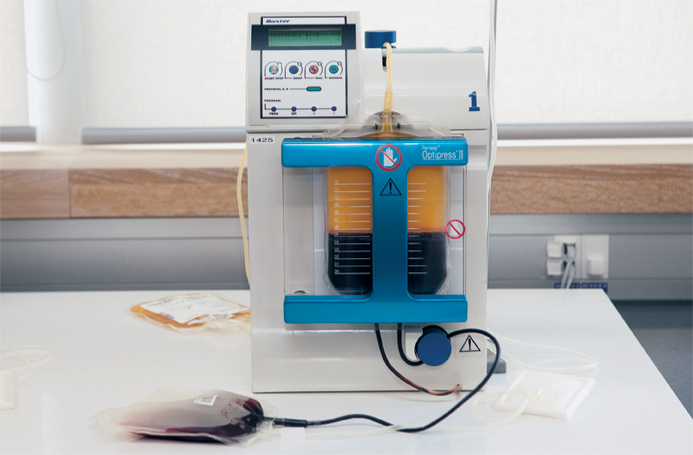 150–200 ml red cells from which most of the plasma has been removed
±100 ml normal saline, adenine, glucose, mannitol solution (SAG-M) or an equivalent red cell nutrient solution has been added
 Hemoglobin ~ 20 g/100 ml (not less than 45 g per unit)
 Hematocrit 55%–75%
The amount of leukocyte is 2.5-3.0 x109 .
The amount of thrombocyte changes as the centrifugated method.
Definition&Features
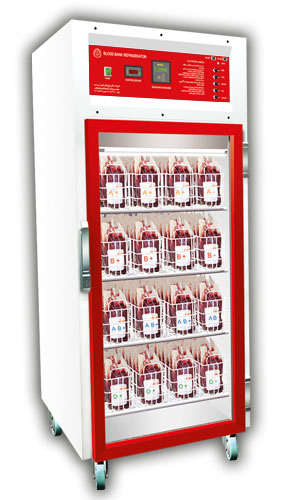 Storage and carriage are like the WB
SAG-M longed the storage till 42 days
Storage-Cariage
Anemia in the patients who can not tolerate the low level of hemoglobin
There is no cut-off value for the transfusion.
Generally, Hb is ≤ 6gr/dl accepted as the starting to the transfusion.
Acute blood loss
Indication
Must be ABO and RhD compatible with the recipient
Transfusion must be done by special transfusion set obtained from the blood center
 Never add medication to a unit of blood
The trf rate is 1-2 ml/kg/hour
1 Unit should be completed ~ 1-2 hours
The rate for emergency is >1ml/kg/10 minutes
Administration
Platelet Concentrate
Prepared by two method:
Random plt: Extracted from whole blood by the centrifuge method
Apheresis plt: Obtained from one donor by apheresis method
Definition
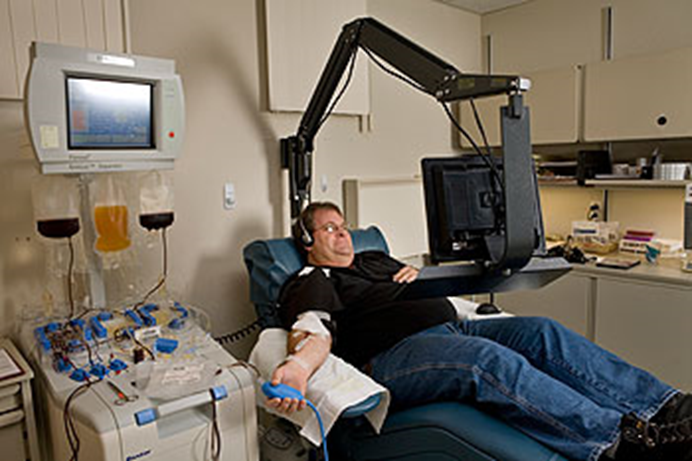 Random plt:  
Single donor unit in a volume of 50–60 ml of plasma should contain
At least 45-85 x 109 platelets
Apheresis plt:
At least 2-8x1011 platelets
The contaminations of red blood cells and leukocyte are very low.
Features
4-6 Unit random plt = 1 U apheresis plt
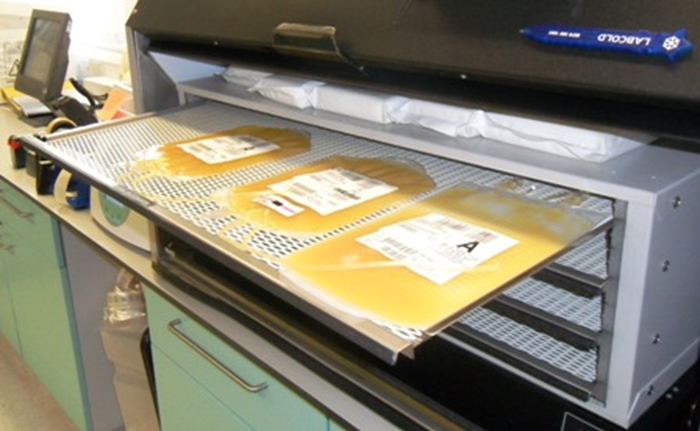 Storage-Cariage
Up to 5 days at 20°C to 24°C with mild agitation
It must be shaken prior to the usage
Treatment of bleeding due to
Thrombocytopenia or 
platelet function disorders
Prevention of bleeding due to thrombocytopenia, such as in bone marrow failure
Indication
Generally not indicated:
Immune thrombocytopenic, 
Heparin-induced thrombocytopenia, or 
Trombotic Thrombocytopenic Purpura
Plt count is <10.000/mm3
Hemostatic instability (<20.000/mm3)
Minor bleeding, DIC, minor surgery or invasive procedure (<50.000/mm3 )
Major bleeding requiring RBC transfusion or major surgery (80.000-100.000/mm3)
Massive transfusion
Indication
Platelet concentrates should be infused as soon as possible, generally within 4 hours
Should be infused over a period of about 30 minutes
Give platelet concentrates that are ABO/Rh compatible, whenever possible
Administration
Fresh Frozen Plasma
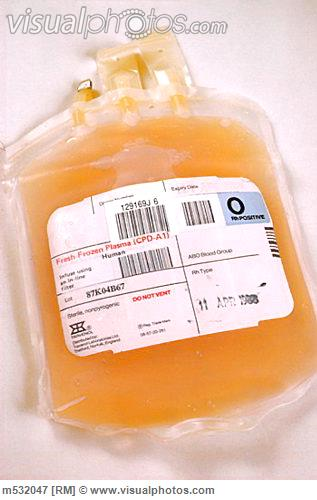 Pack containing the plasma separated from one whole blood donation within 6 hours of collection and then rapidly frozen to –30°C or colder
Apheresis
Contains normal plasma levels of stable clotting factors, albumin and immunoglobulin
Definition&Features
36 months at <-25°C
3 months at -18°C-25°C
Before use, should be thawed in the blood bank in water which is between 30°C to 37°C. 
Higher temperatures will destroy clotting factors and proteins
Once thawed, should be stored in a refrigerator at +2°C to +6°C for only 24 hours
Storage-Cariage
The coagulation factor deficiency if required but specific factor concentrate is not available. 
Treatment of TTP
Replacement solution for plasmapheresis in treatment of TTP or HUS
When it is necessary to urgently correct the effect of warfarin
DIC
Massive transfusion 
Severe liver failure but invasive procedure such as biopsy, surgery, catheter insertion
Indication
Must normally be ABO compatible to avoid risk of hemolysis in recipient
 No compatibility testing required
 Infuse using a standard blood administration set as soon as possible after thawing
 Labile coagulation factors rapidly degrade; use within 6 hours of thawing
Administration
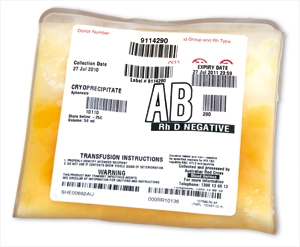 Cryopresipitate
Prepared from FFP by high-rate centrifugation
Before centrifuge, the FFP is kept at 2-6◦C for 12 or 24 hours. 
The last volume is 40 mL
Rich for factor VIII, vWF, fibrinogen, factor XIII and fibronectin
Definiton&Features
36 months at -25°C
3 months at -18°C-25°C
Before use, should be thawed in the blood bank in water which is between 30°C to 37°C. 
Higher temperatures will destroy clotting factors and proteins
Once thawed, should be stored in a refrigerator at +2°C to +6°C for only 24 hours
Storage-Cariage
DIC
Hypo-/dysfibrinogenemia
Factor III deficiency
Indication
Must normally be ABO compatible to avoid risk of hemolysis in recipient
 No compatibility testing required
 Infuse using a standard blood administration set as soon as possible after thawing
use within 6 hours of thawing
Administration
Cryo-Poor Plasma(Liquid plasma)
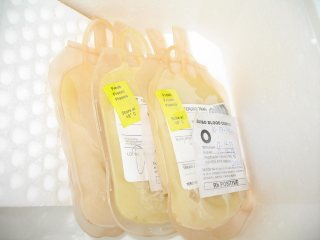 The plasma remaining after some blood clotting proteins (cryoprecipitate) have been removed from fresh frozen plasma. It is stored frozen and thawed when required. 
Refractory TTP
Definition& Indication
Granulocyte
Specific product
Prepared by apheresis method from a single donor.
The standard dose in adults is one apheresis unit per day (~300-400 mL).
Prior to collection, the donor must be prepared and stimulated by growth factor.
Donor is chosen by the patient relatives (sibling or parents). 
HLA-identical and ABO/Rh identical
If not possible ABO identical or minor incompatible of donor-patient’s blood group.
Definition&Features&Indication
The amount of granulocytes per dose can vary greatly (granulocytes/collection) based on the donor and mobilization regimen given to the donor.
After collection and gamma-irradiation, the granulocyte is immediately given to the patient.
 Severe febrile neutropenia
Definition&Features&Indication